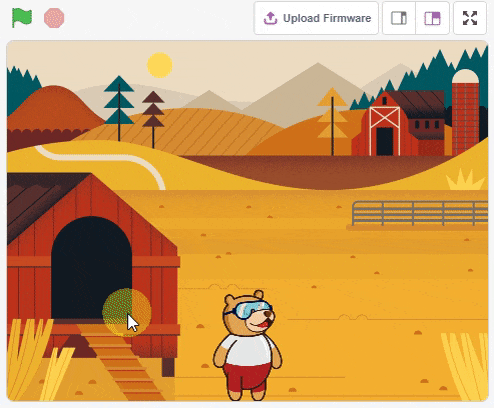 Animating a Sprite
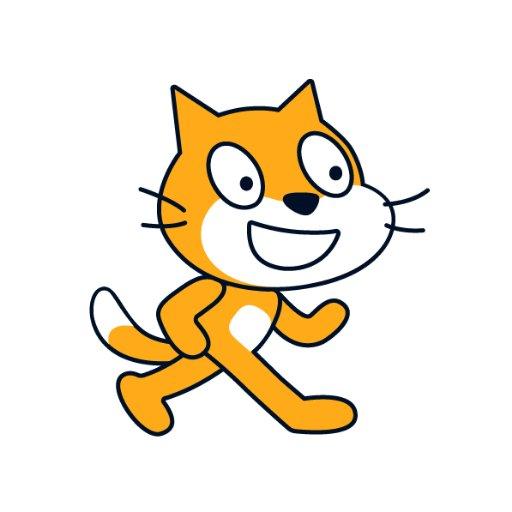 What is Scratch?
‹#›
What is Scratch?
Scratch is a free visual programming language developed to help simplify the process of creating and programming animations, games, music, interactive stories and more.
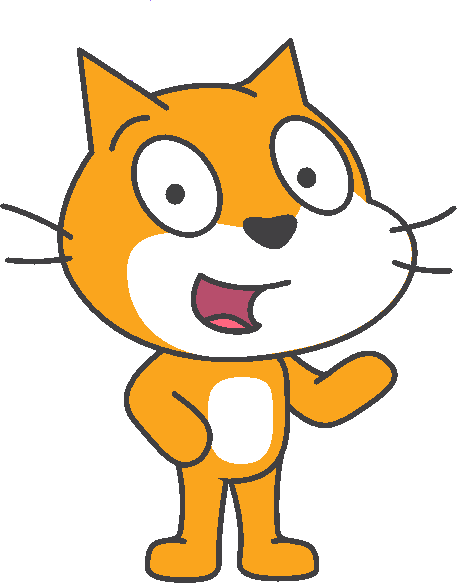 ‹#›
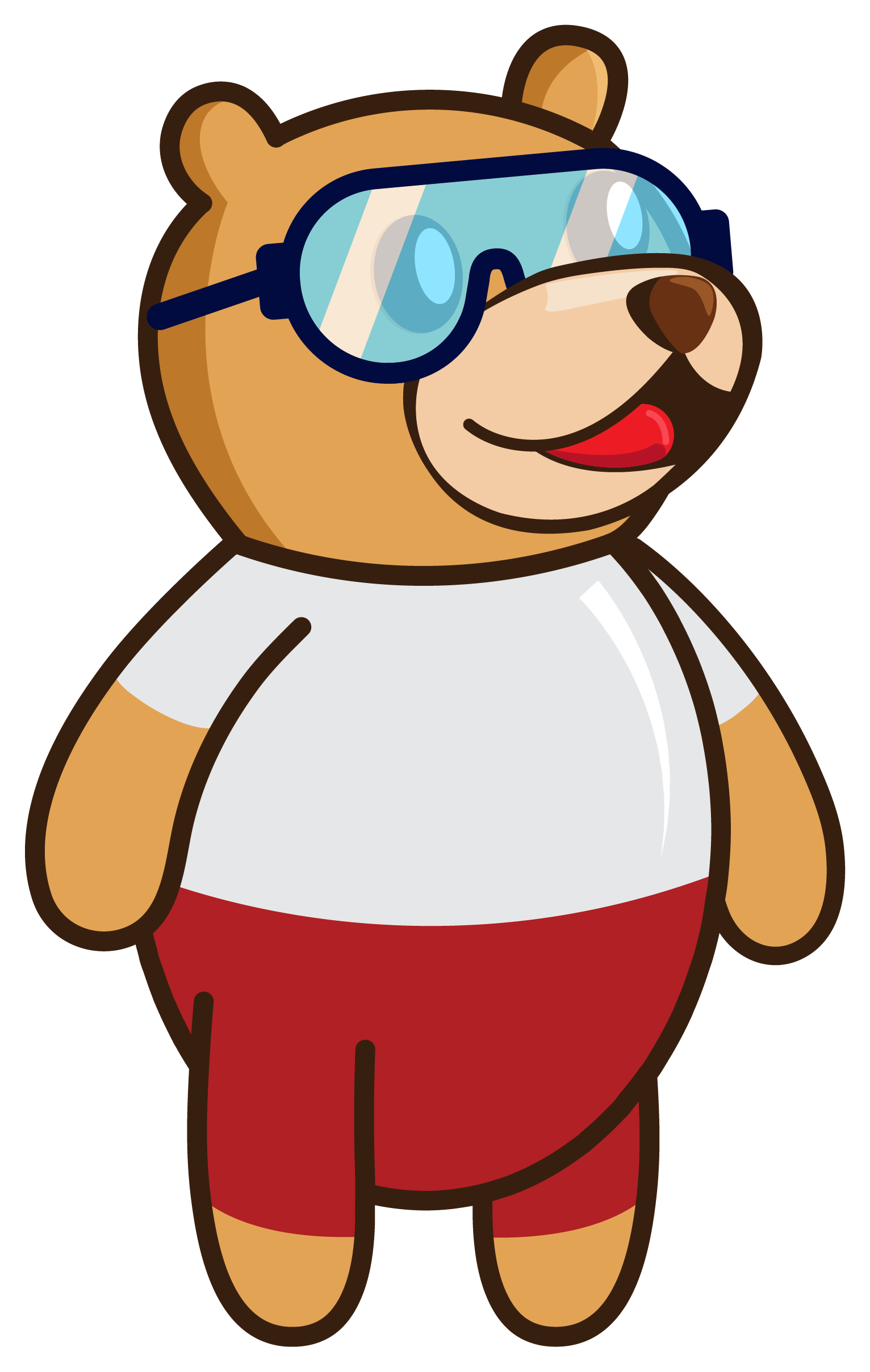 What is PictoBlox?
‹#›
What is PictoBlox?
PictoBlox is a programming software based on Scratch, where you can make interactive games, animations or program robots and projects.
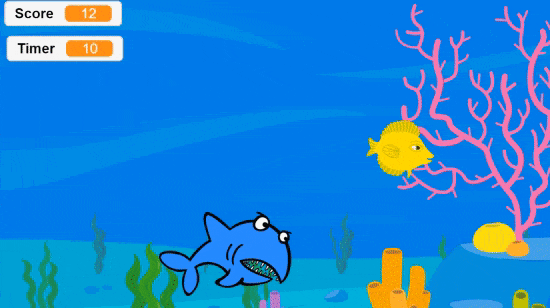 ‹#›
PictoBlox Interface
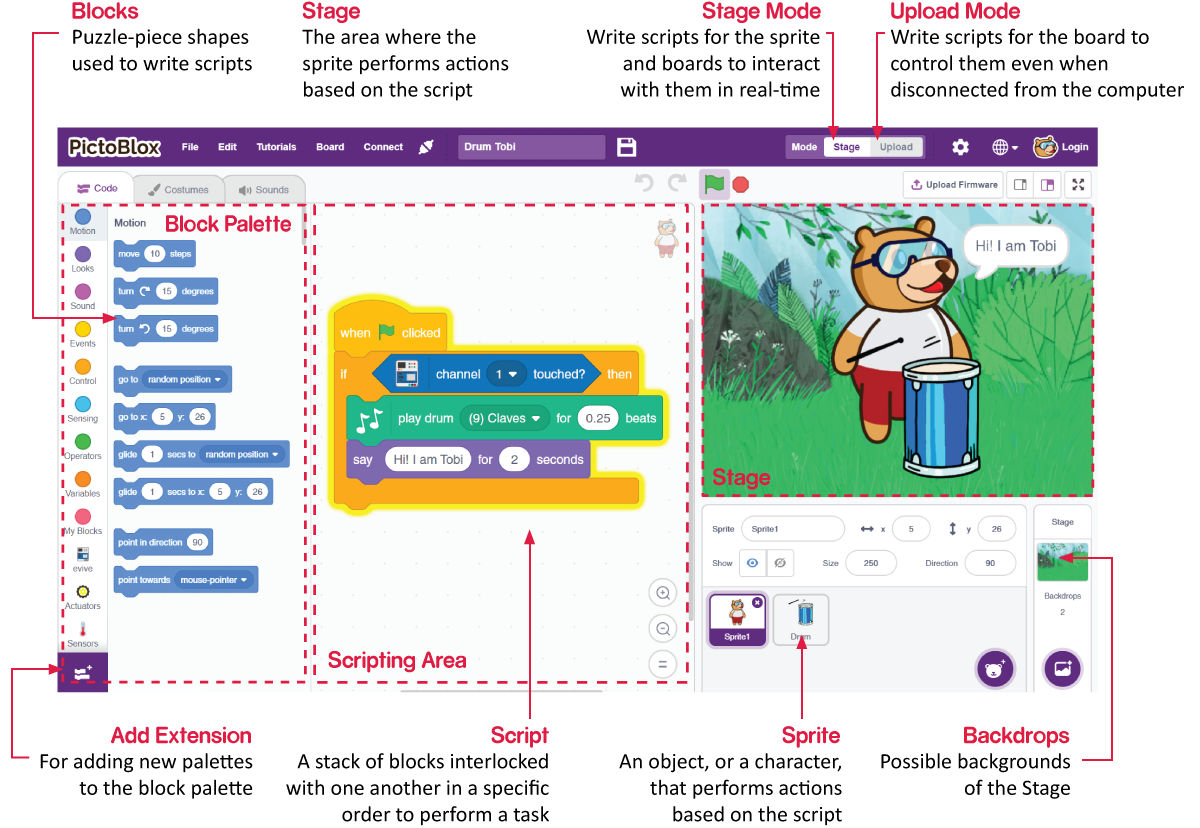 ‹#›
Animating a Sprite
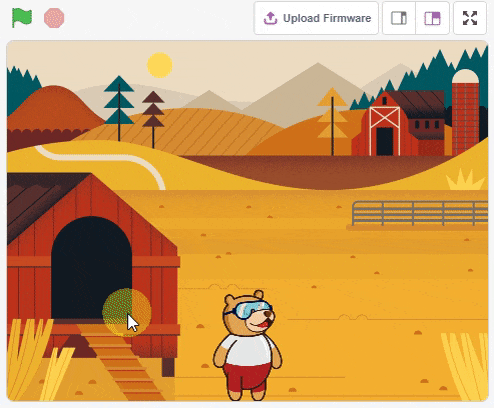 In this Activity, First We will learn how to add a backdrop and a sprite on the Stage and then create a small animation of Tobi moving around on the stage.
‹#›
STEP 1: Choose a backdrop
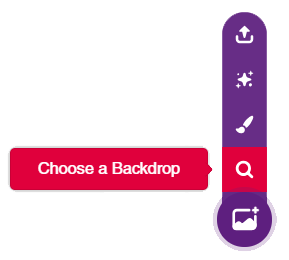 Click on choose a backdrop button.


Choose “Farm” as backdrop from library.
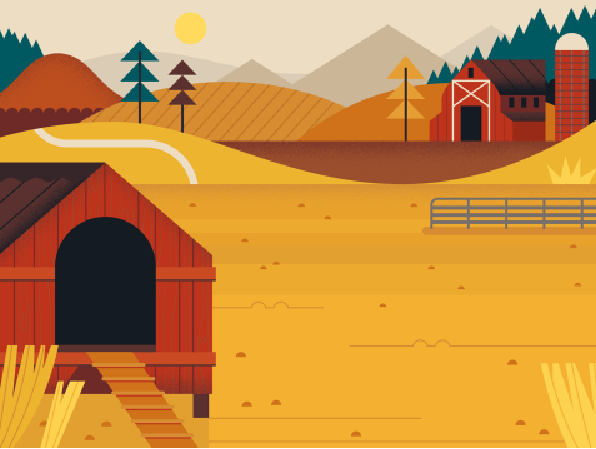 ‹#›
STEP 2: Choose a Sprite
We can choose sprite from choose a sprite button.



“Tobi” sprite is already selected. Let’s animate it
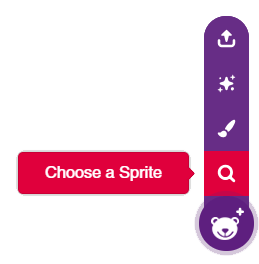 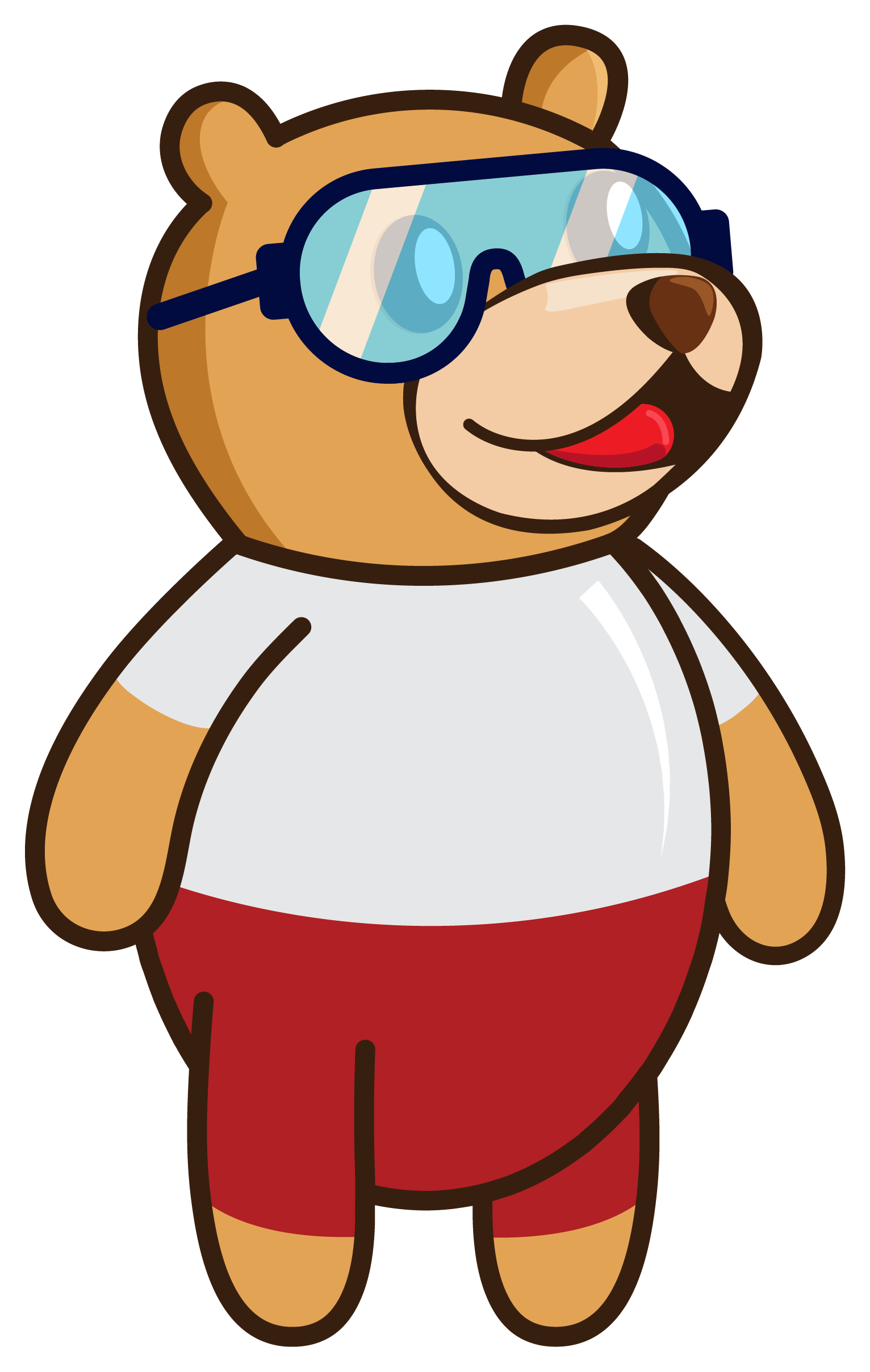 ‹#›
STEP 3: Set the Starting Point
Using following blocks from motion palette, we will set the starting position of Tobi.
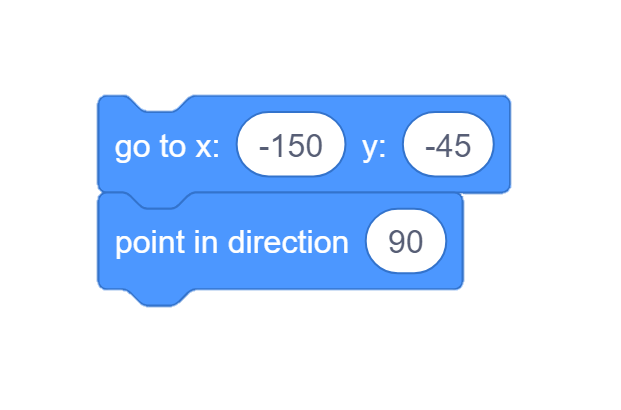 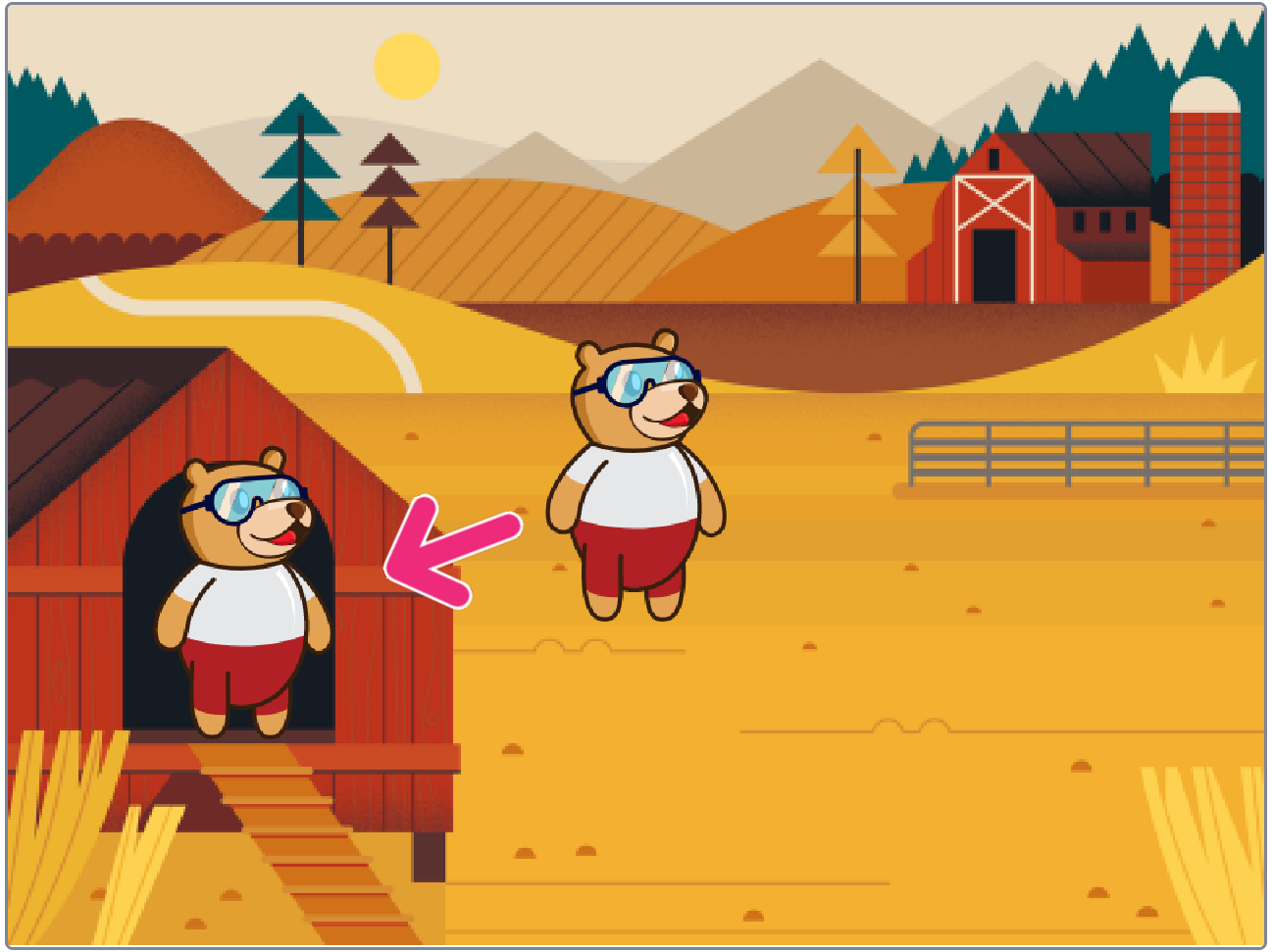 ‹#›
STEP 4: Glide to other Points
Using following blocks from motion palette, we will make Tobi glide to the other points.
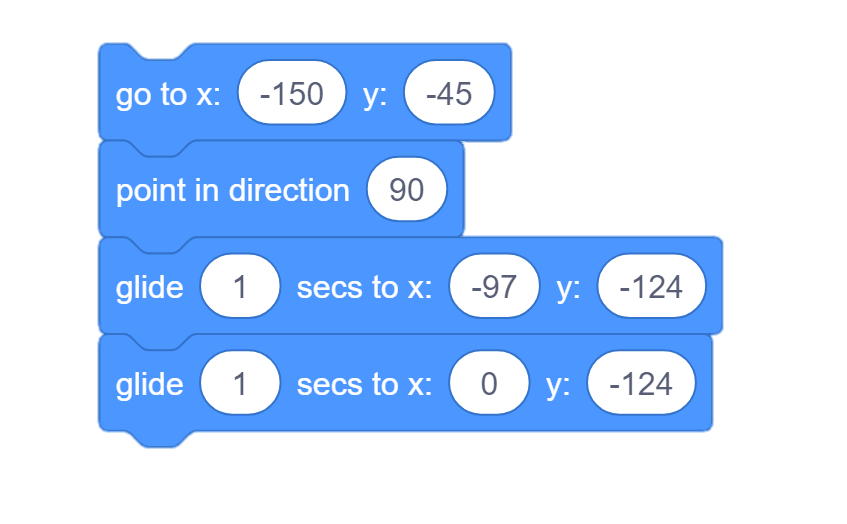 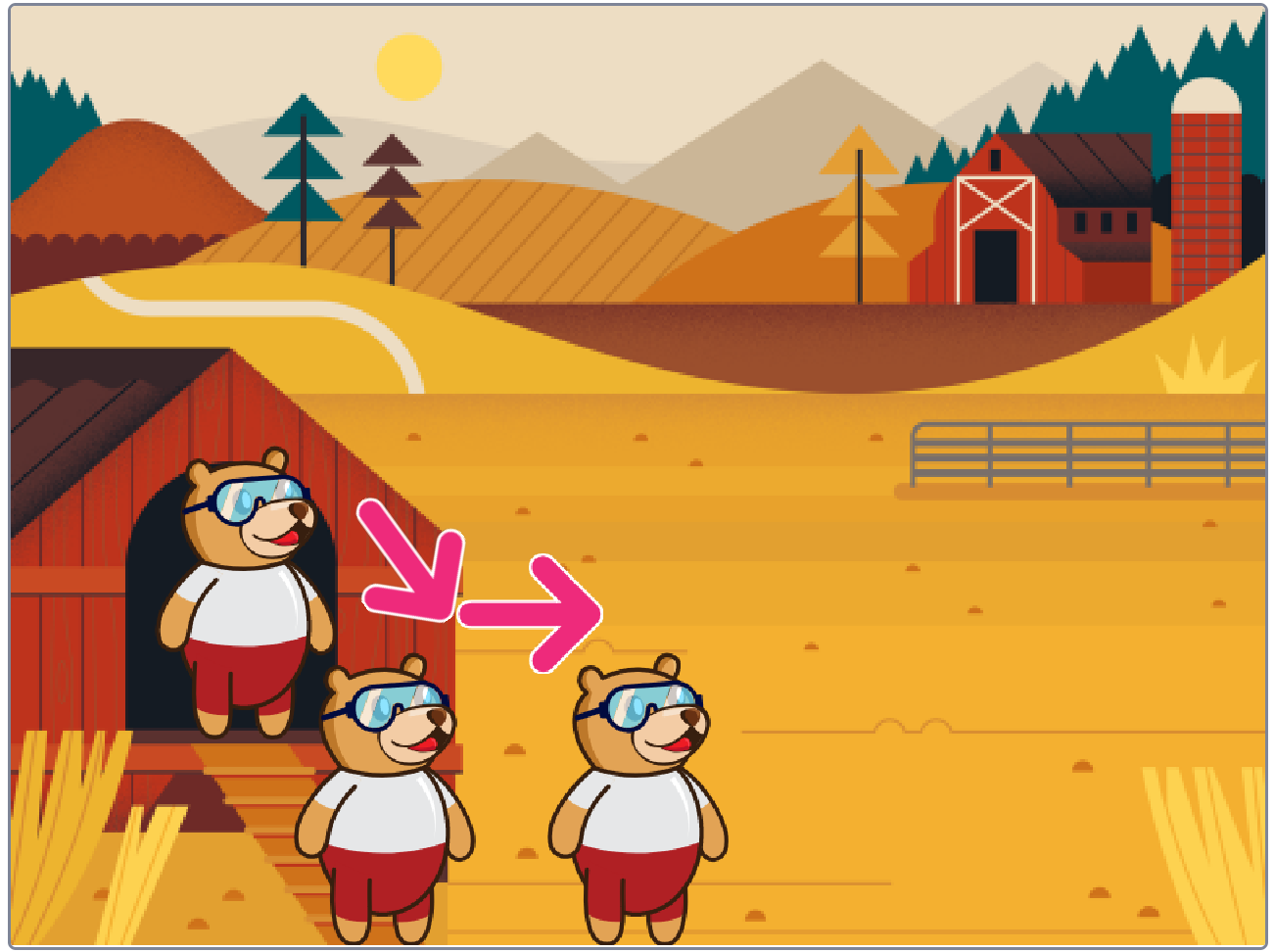 ‹#›
STEP 5: Add a Hat Block
From events palette, we will add a hat block, now, we can control our animation just by clicking on the green flag button over stage area.
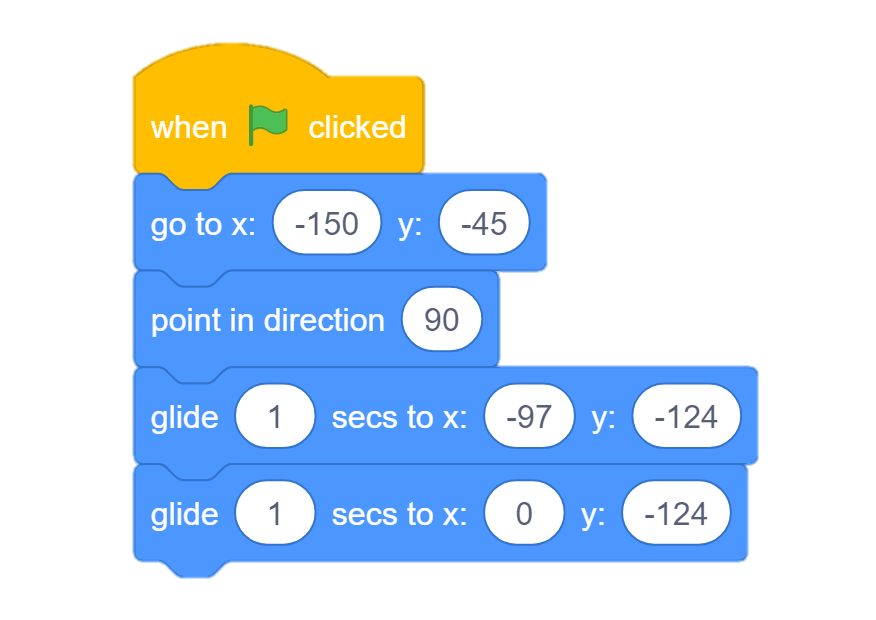 ‹#›
STEP 6: Make Tobi Rotate
Let’s make small another script to make Tobi rotate. 
We will use turn block from motion palette and forever block from control palette.
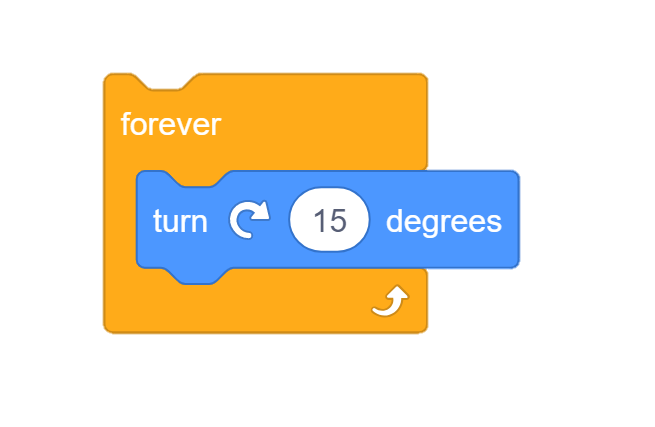 ‹#›
STEP 7: Add a Hat Block
Let’s add a hat on this script too. 
This hat will sense whenever we click on Tobi and make it rotate.
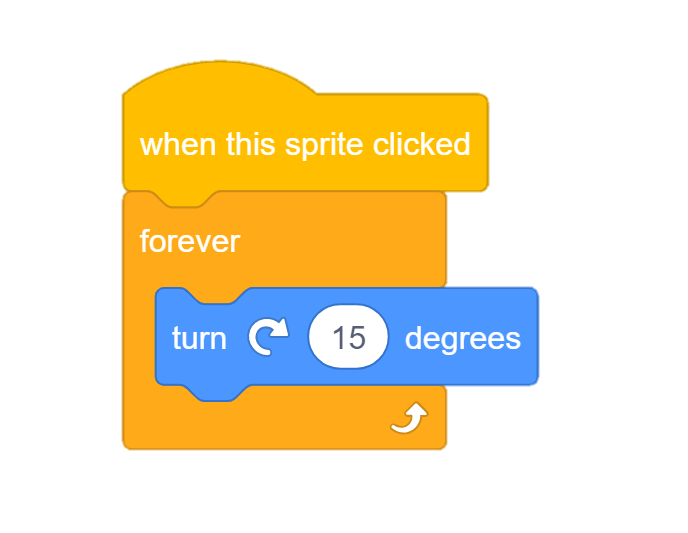 ‹#›
STEP 8: Let’s Play
Maximize the stage and make it move & rotate.
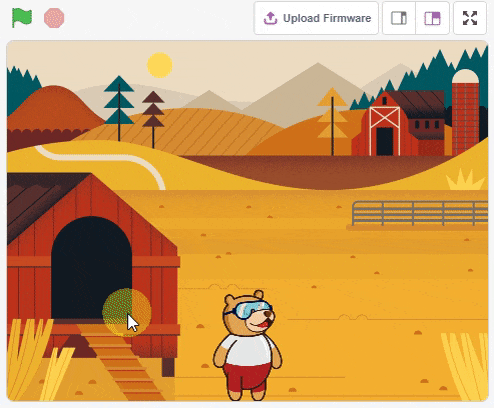 ‹#›
‹#›